Chào mừng thầy cô và các em 
đến với môn Tiếng Việt
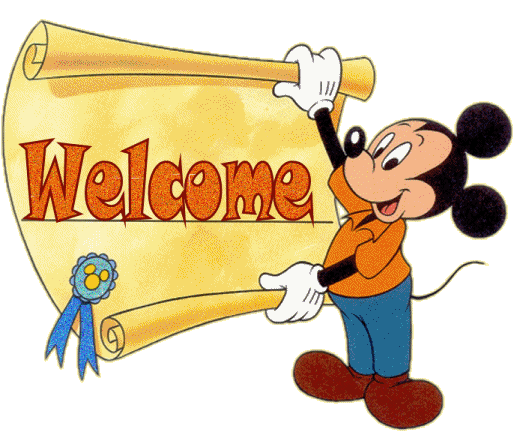 Tiết 5 + 6 
Luyện viết đoạn
Đọc đoạn văn và trả lời câu hỏi:

Trong nhà, mẹ là người luôn ở bên tôi. Mỗi khi tôi ốm hay mệt, mẹ thức thâu đêm để chăm sóc tôi. Mỗi khi tôi gặp bài học khó, mẹ là người động viên giúp đỡ tôi. Được ai khen tôi nghĩ ngay đến mẹ. Tôi biết mẹ sẽ rất vui khi tôi làm được việc tốt. Tôi rất yêu mẹ tôi.
Vì mẹ luôn ở bên, chăm sóc và giúp đỡ bạn nhỏ
b. Những câu nào thể hiện tình cảm của bạn nhỏ đối với người đó?
c. Vì sao người đó được bạn nhỏ yêu quý
a. Trong đoạn văn trên bạn nhỏ kể về ai?
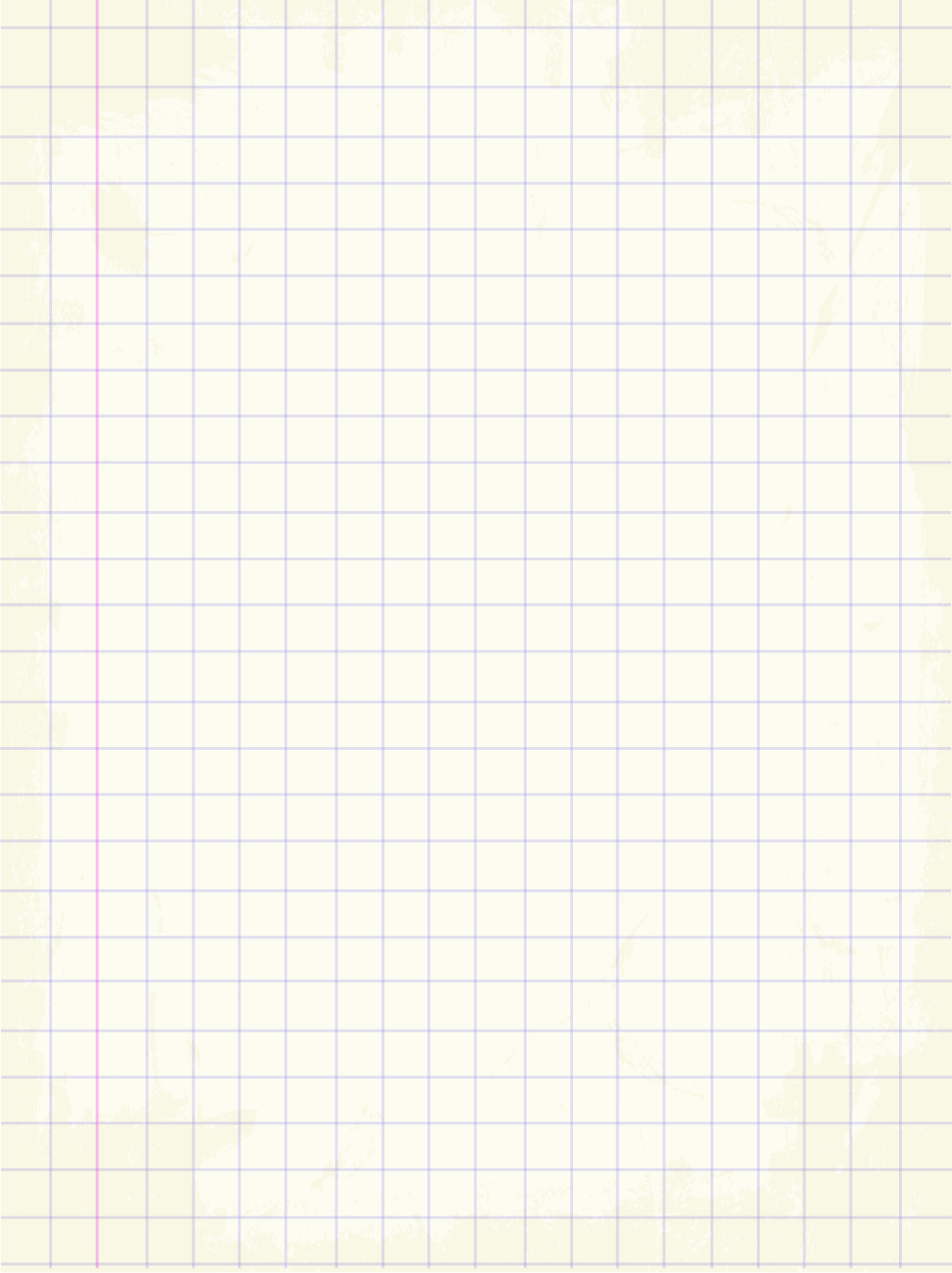 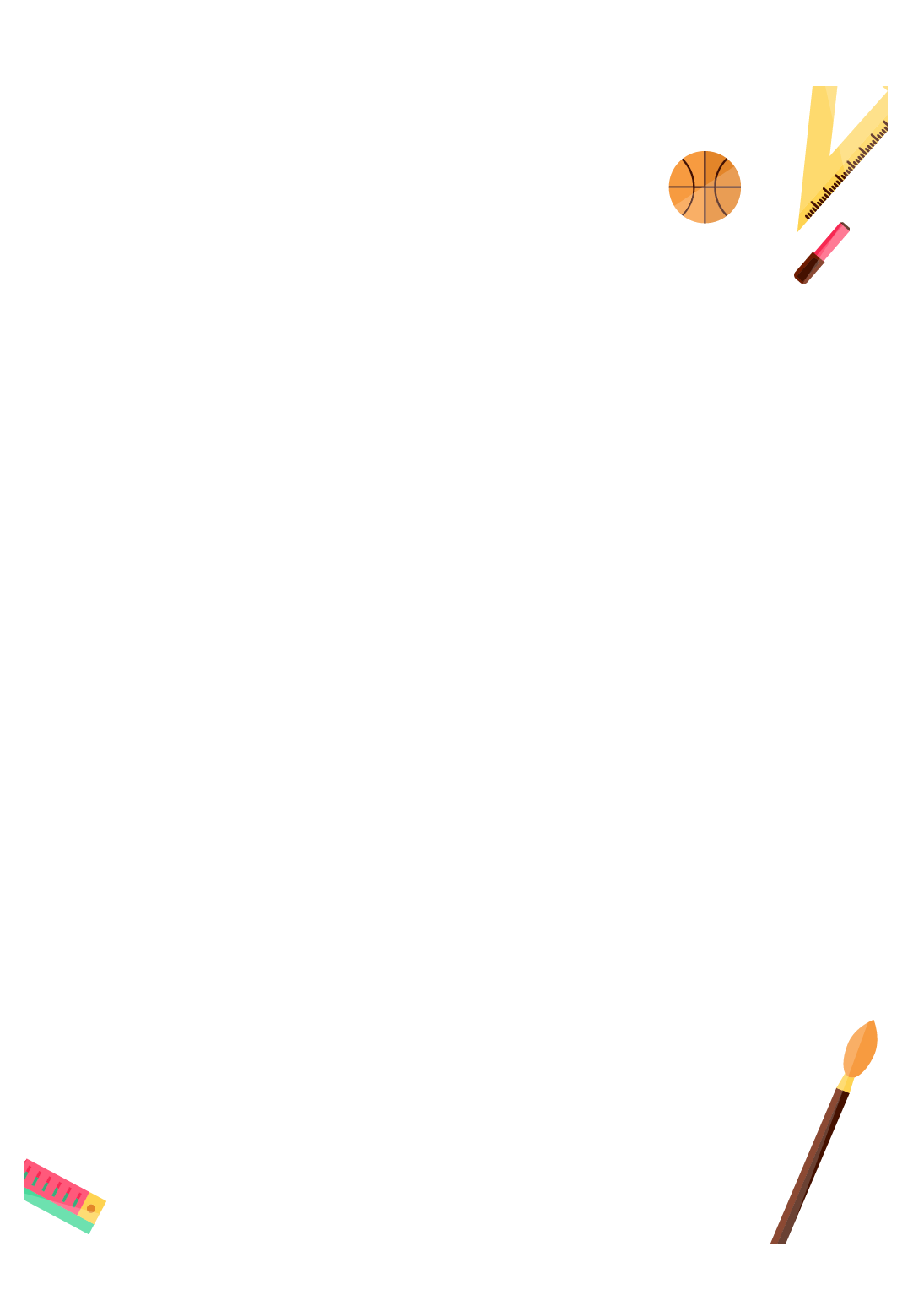 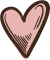 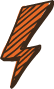 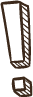 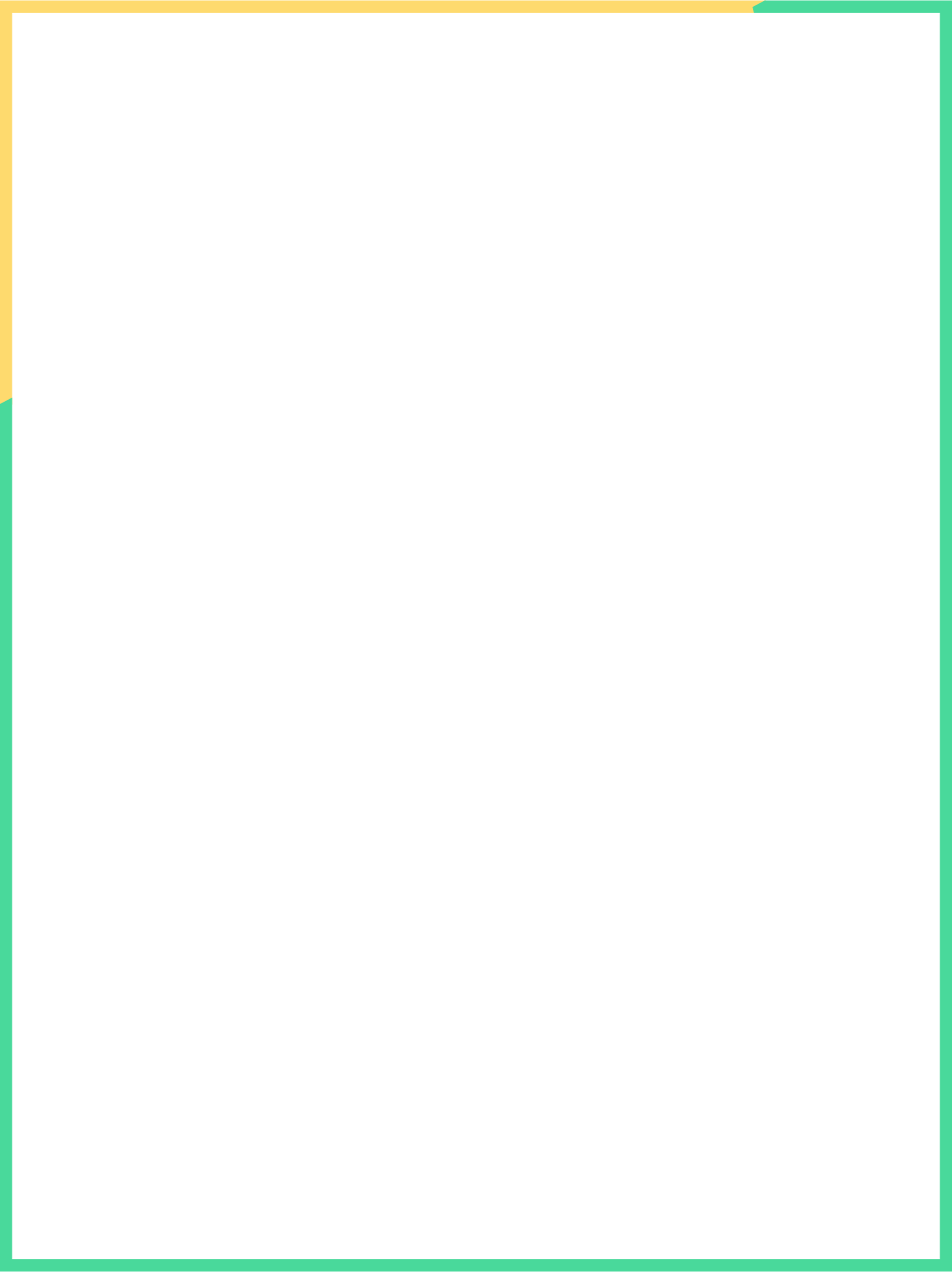 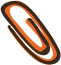 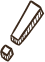 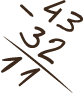 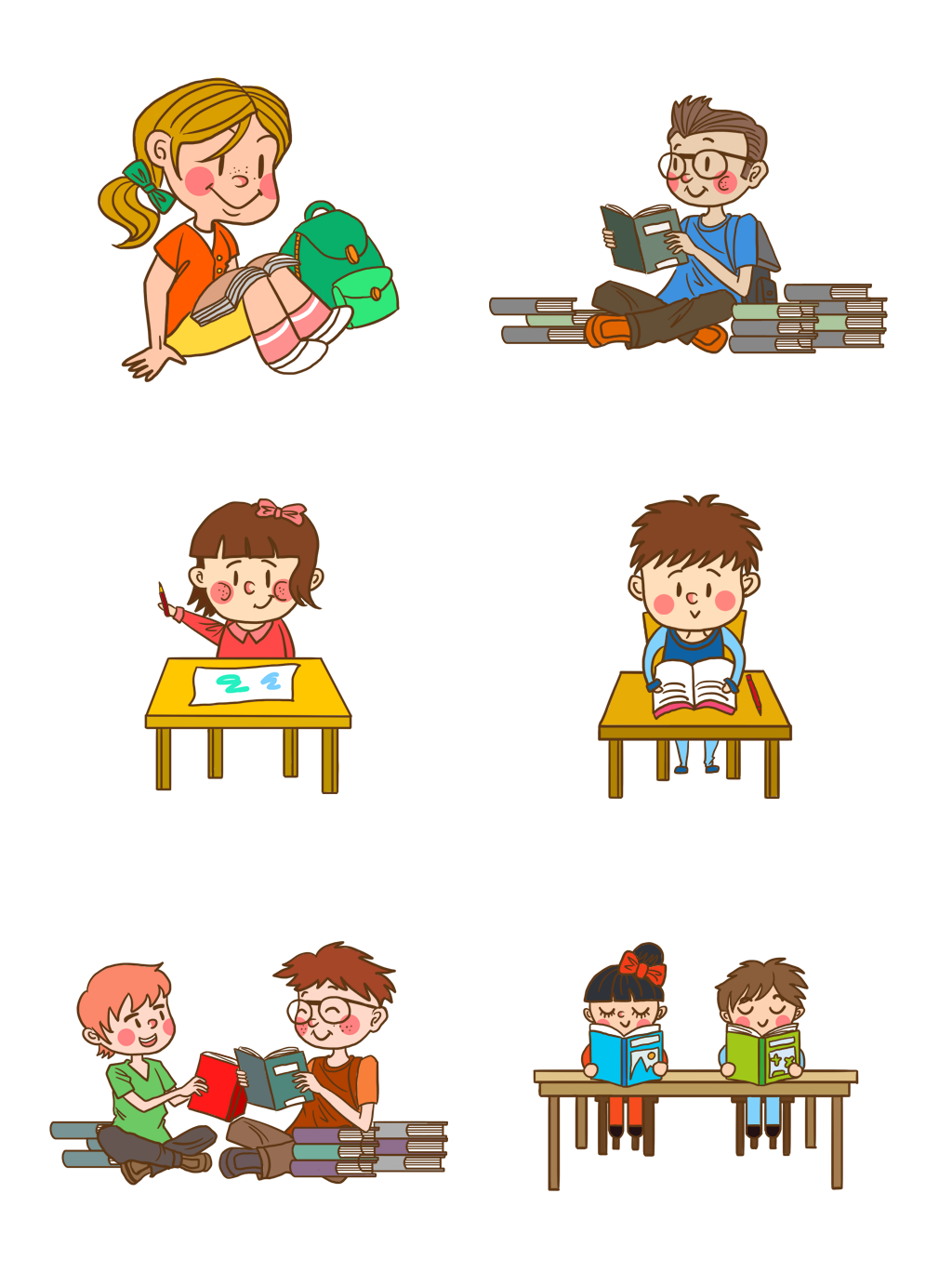 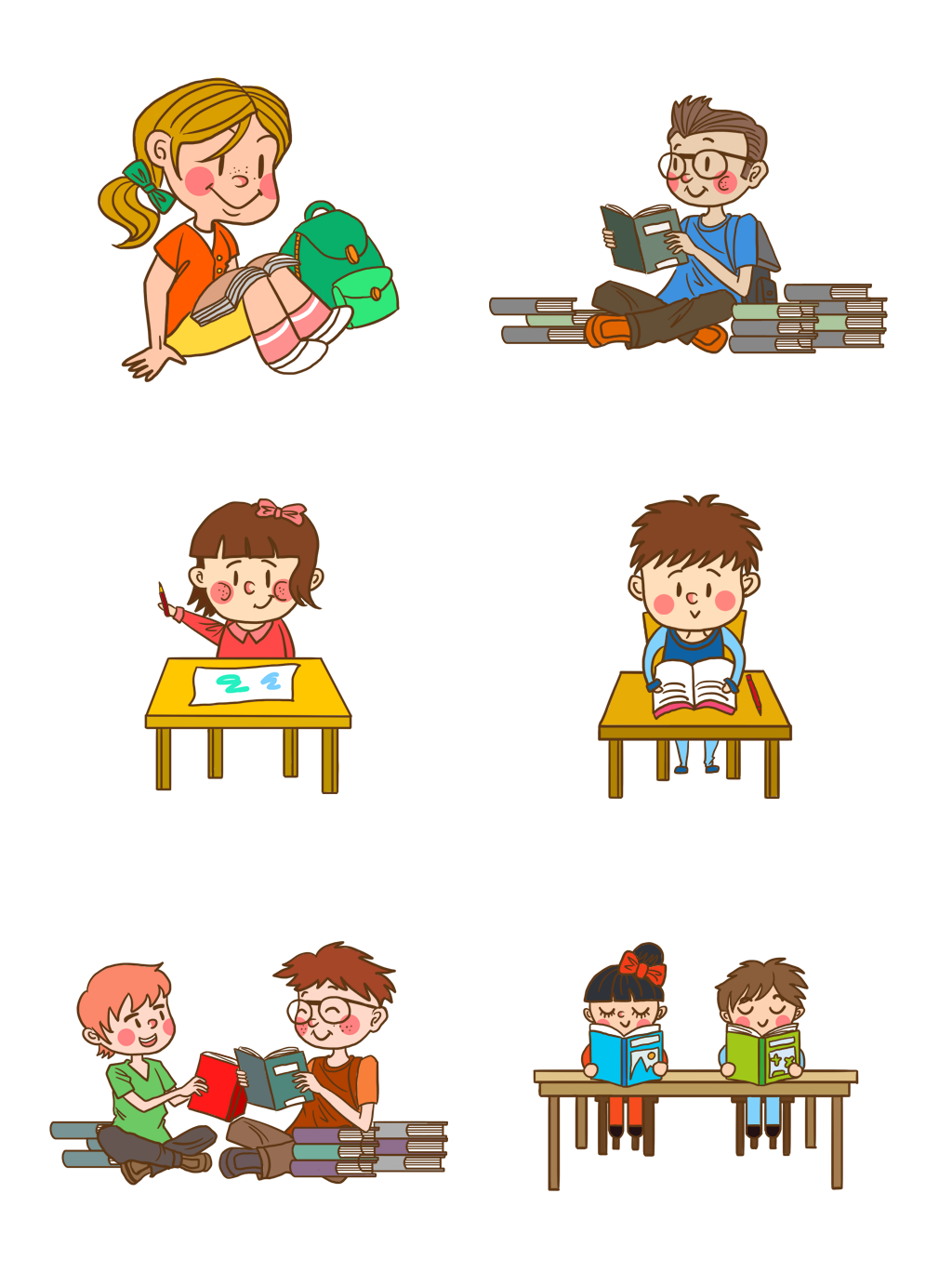 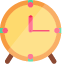 2. Viết 3-4 câu thể hiện tình cảm của em đối với người thân.
[Speaker Notes: Bài giảng thiết kế bởi: Hương Thảo - tranthao121006@gmail.com]
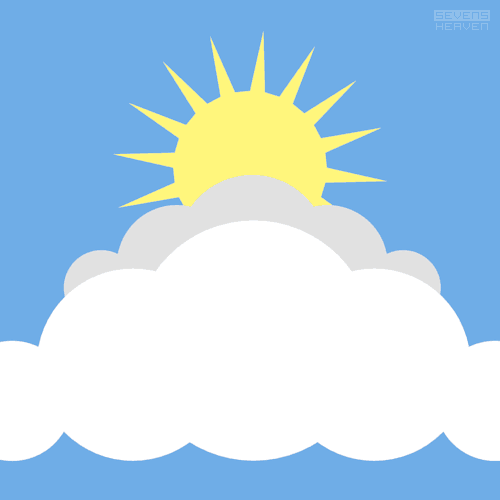 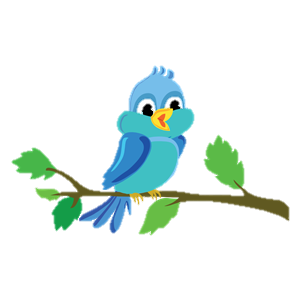 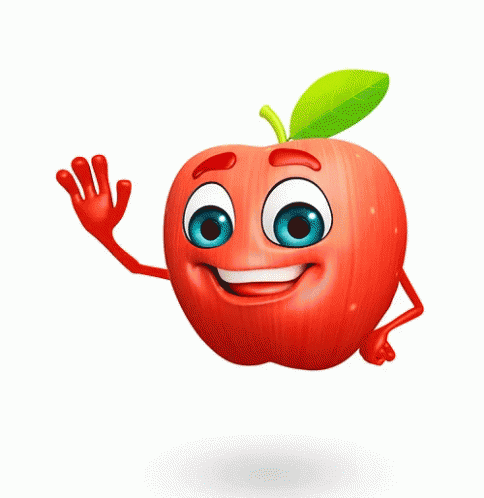 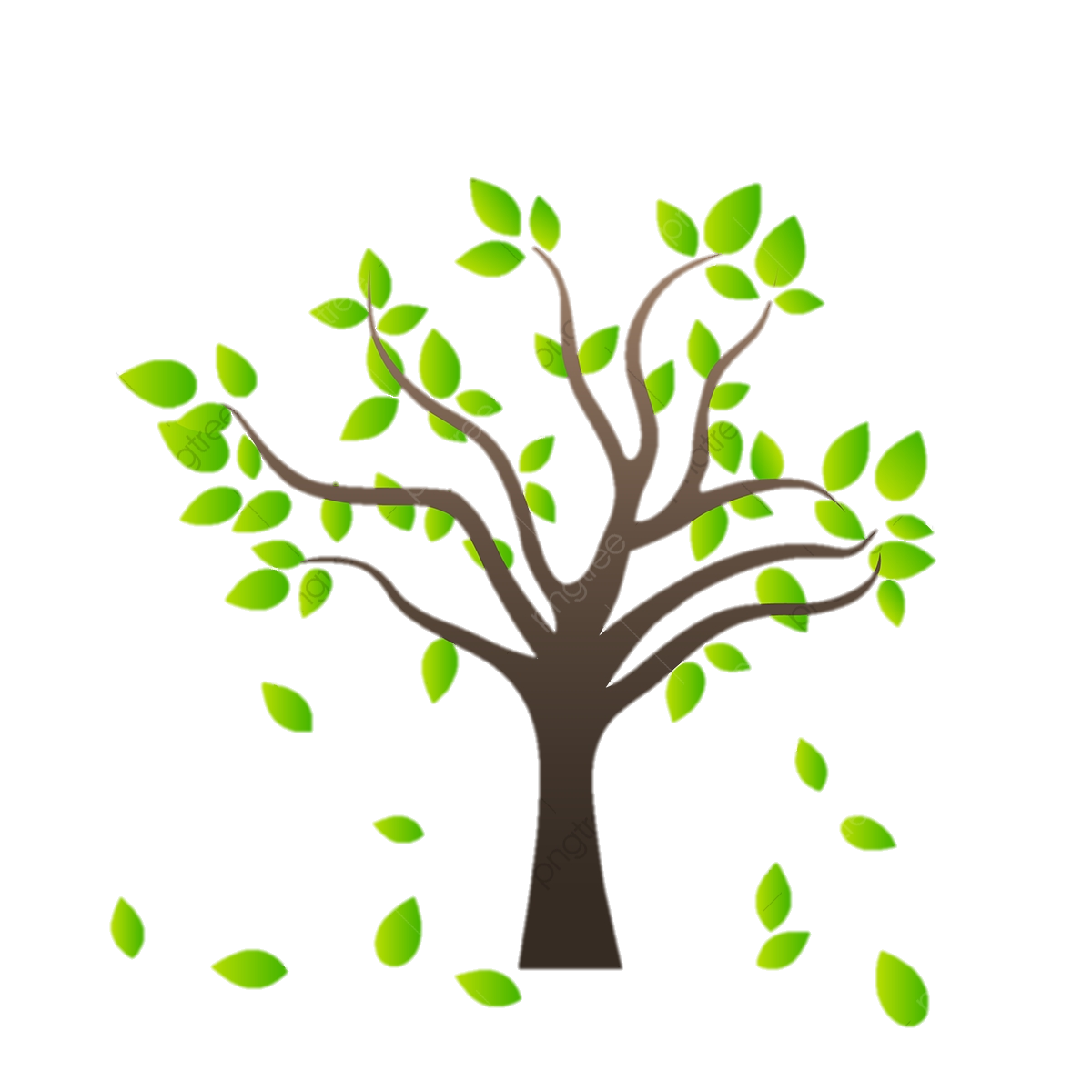 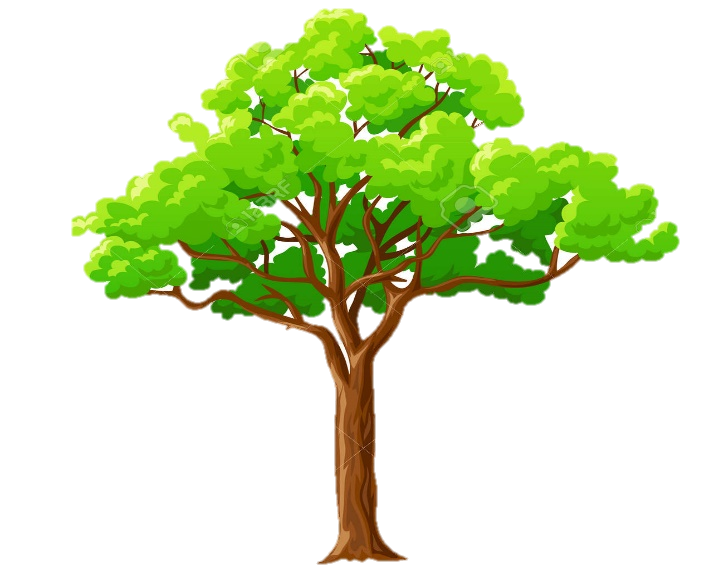 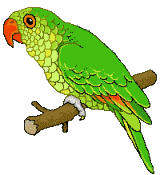 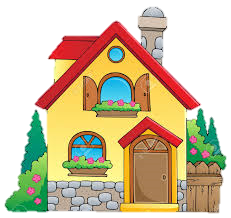 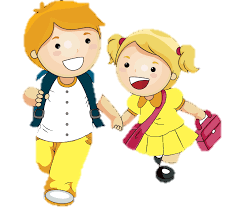 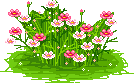 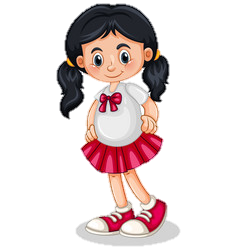 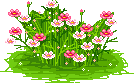 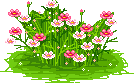 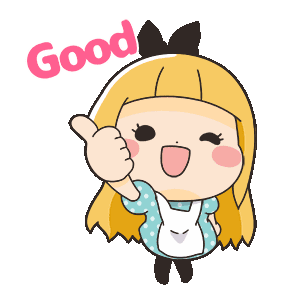 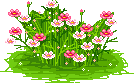 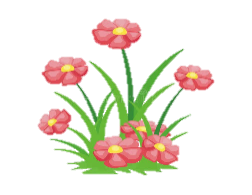 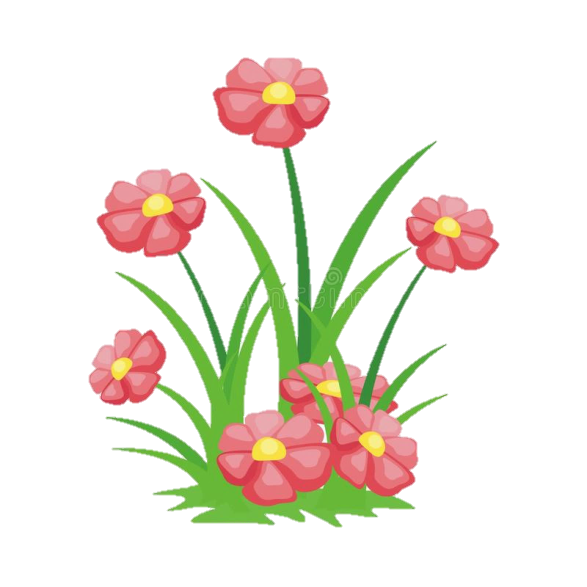 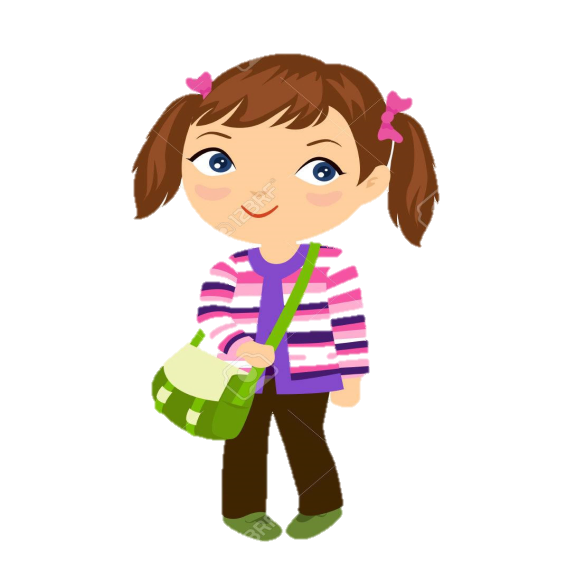 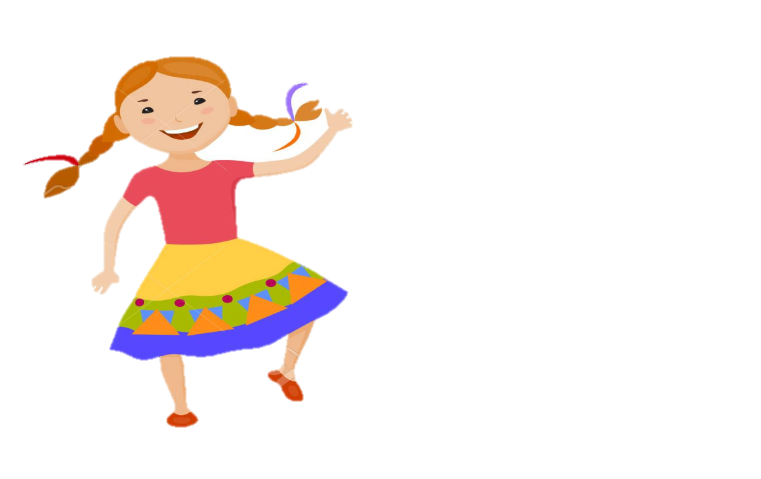 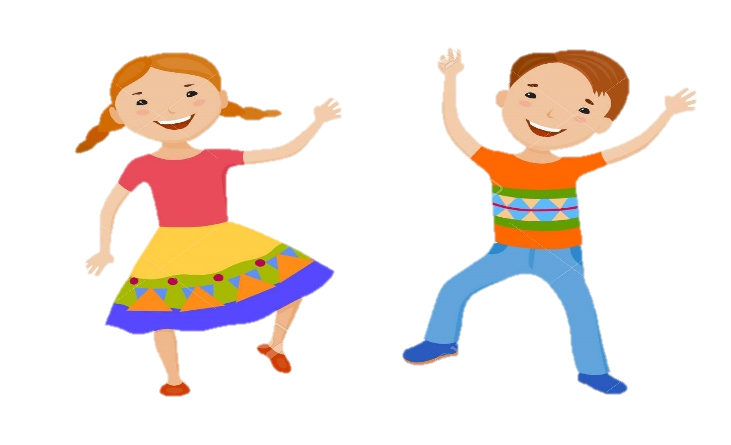 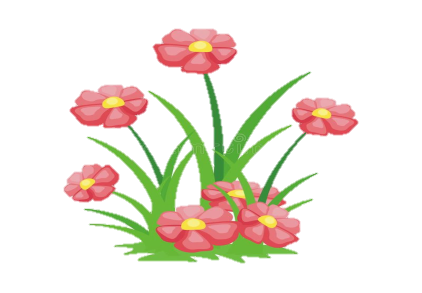 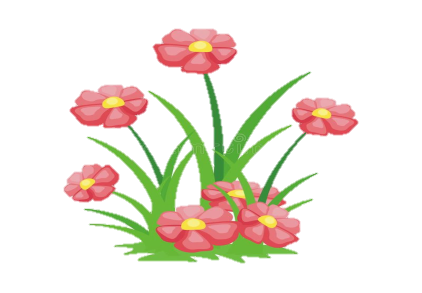 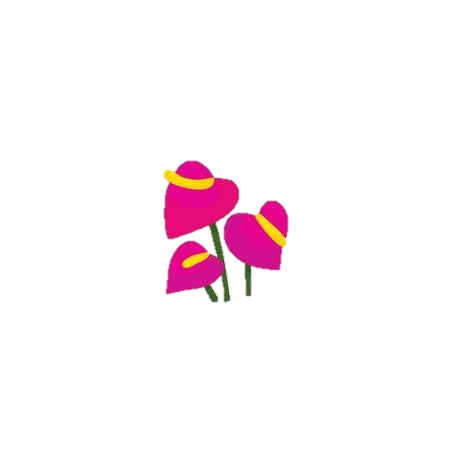 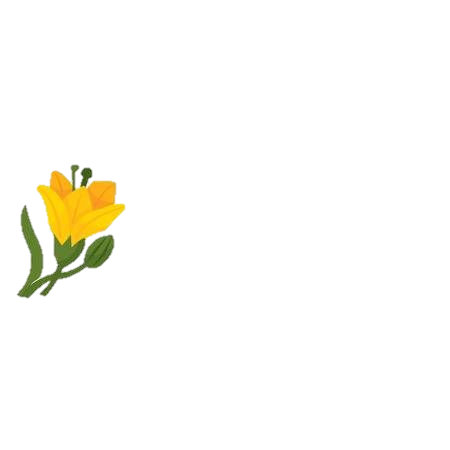 Hẹn gặp lại các bạn ở bài sau nhé